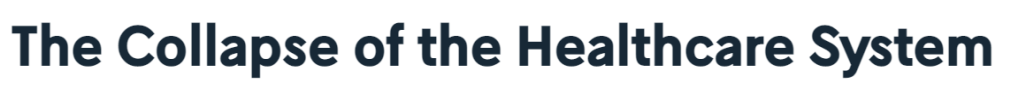 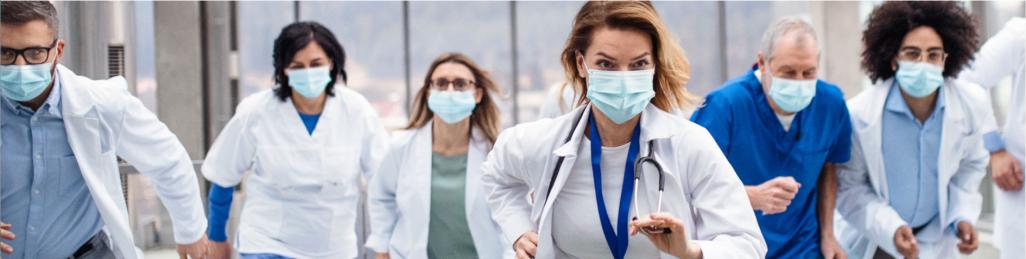 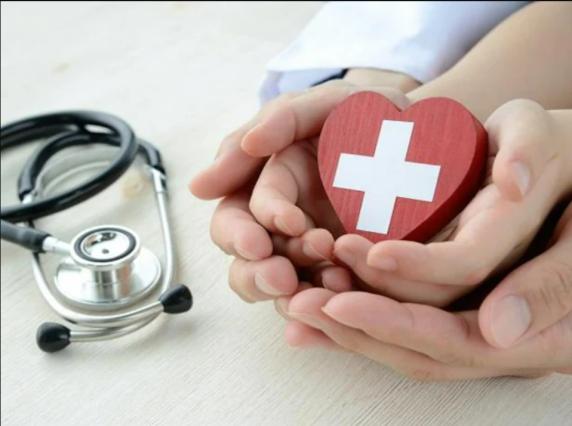 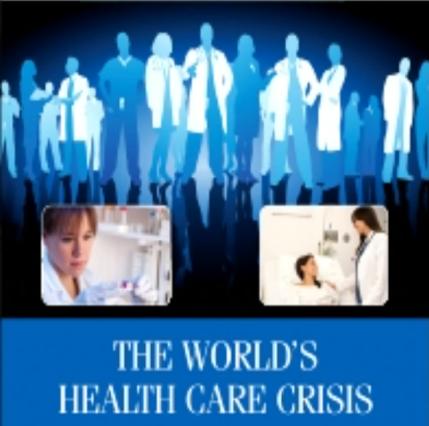 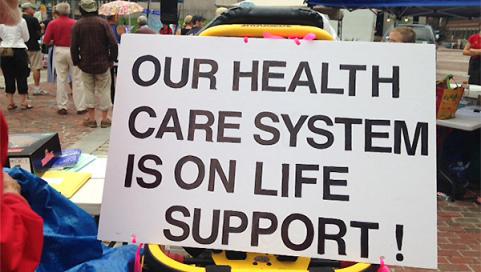 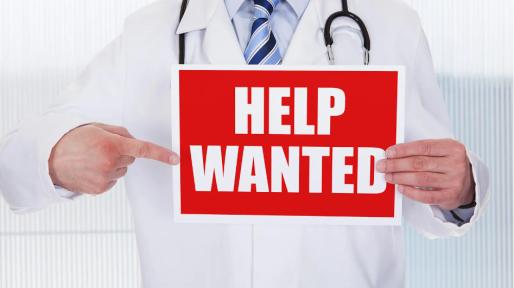 What comes to mind
When We Think of…
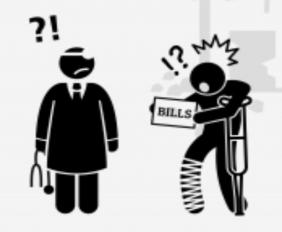 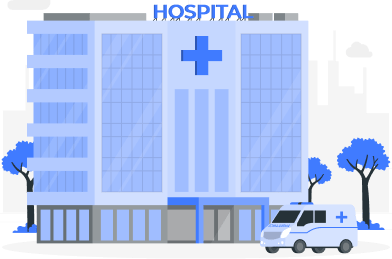 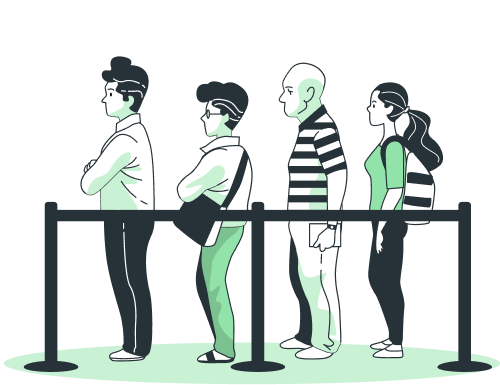 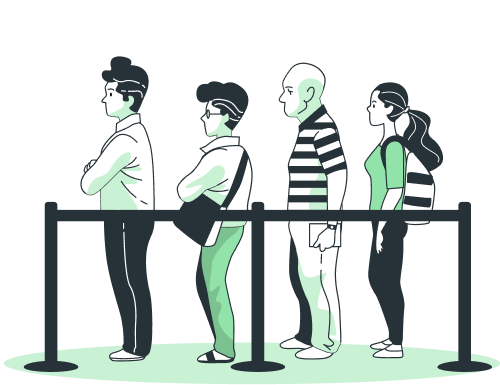 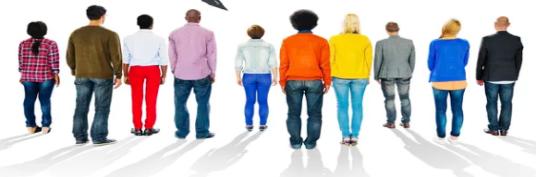 When We Think of… What comes to mind
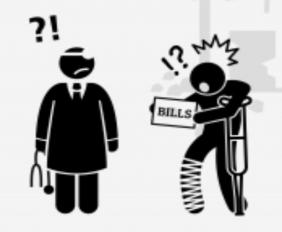 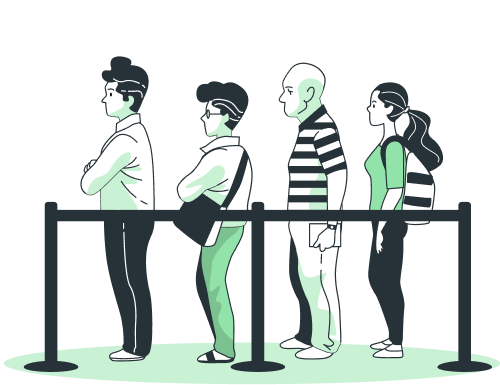 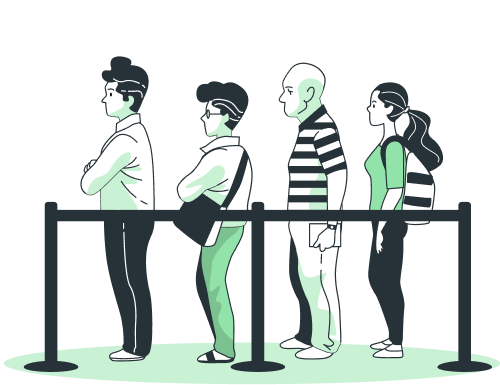 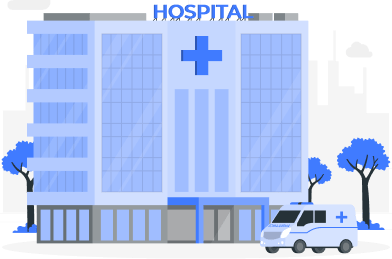 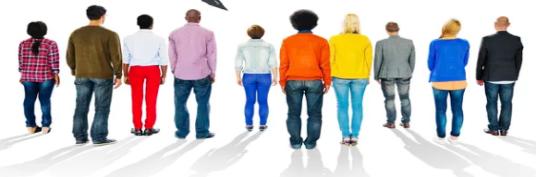 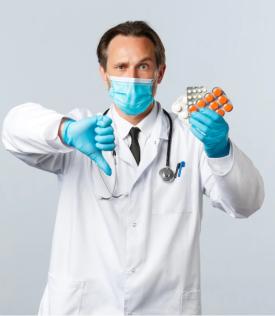 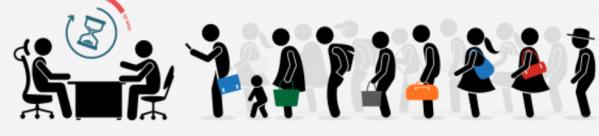 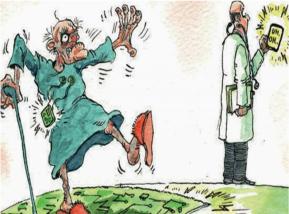 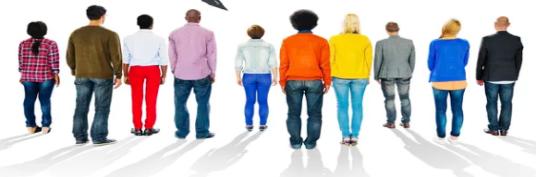 World wide Healthcare Index
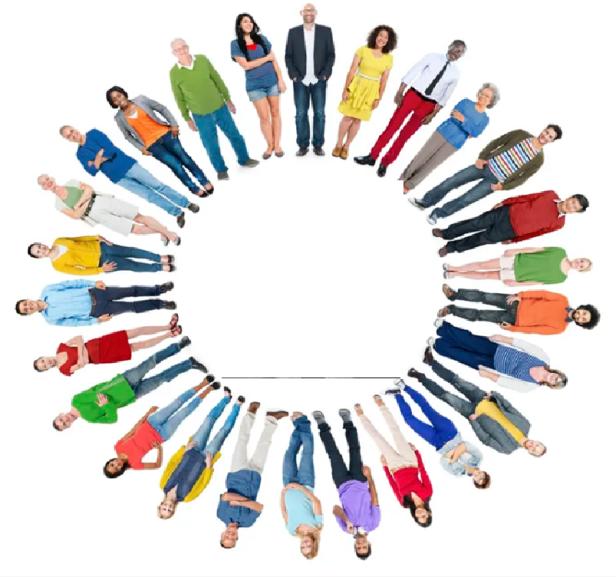 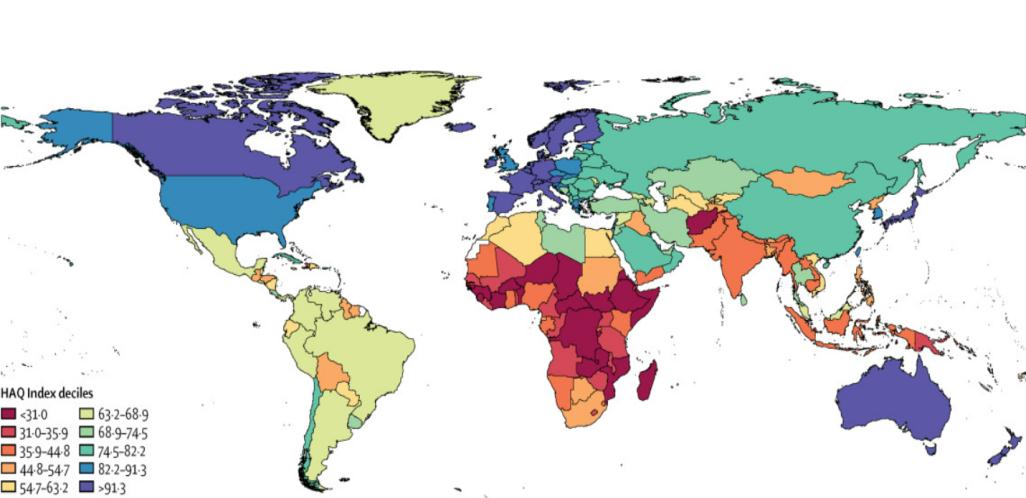 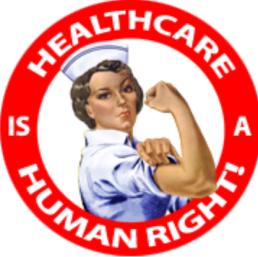 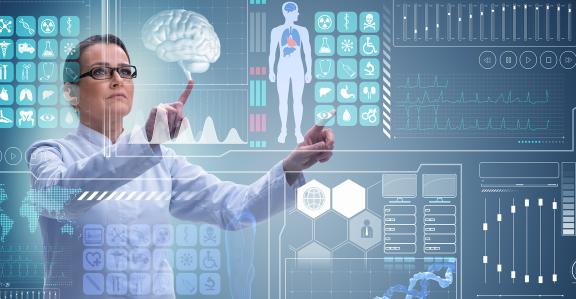 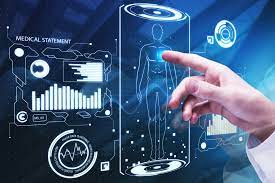 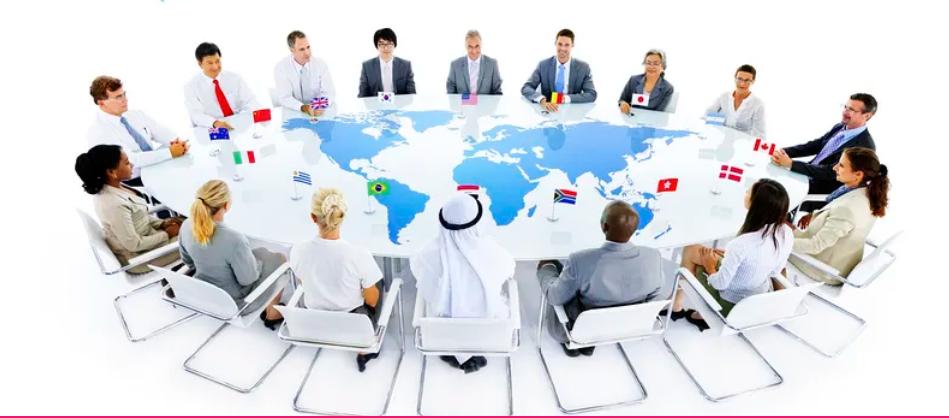 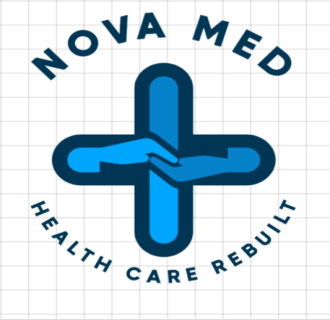 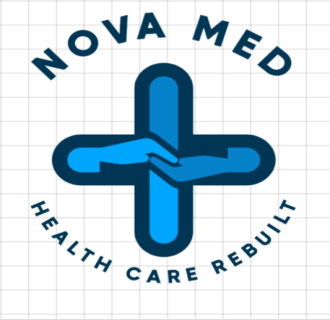 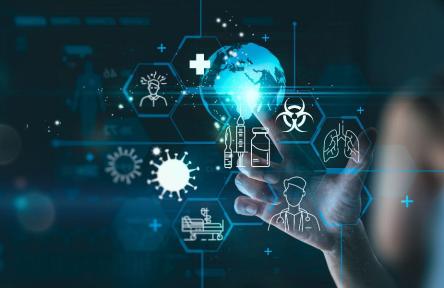 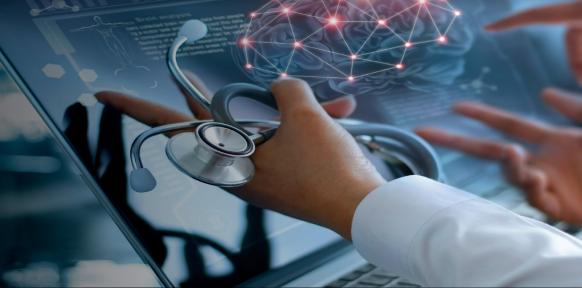